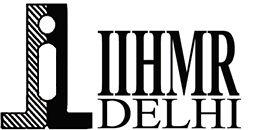 CHALLENGES AND ISSUES IN COVID-19 VACCINATION FOR TRUCKERS AND MIGRANT WORKERS
Dr. Akshamya Gedam
PG/20/004 
Faculty Mentor
Dr. Sumant Swain
IIHMR Delhi
Screenshot of Approval
You are not allowed to add slides to this presentation
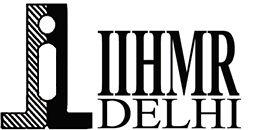 Background Of Company
TCI Foundation, the social arm of Transport Corporation of India Limited (TCI), is committed to serving the nation with a motto of equality and a better life for all citizens. 
The Foundation is in the vanguard to support and assist the communities including the less privileged in India by facilitating Health Services, Education, and Community and Sports Development.
Internationally, TCI Foundation in association with Bill & Melinda Gates Foundation was instrumental and successful in developing the HIV Control program “KAVACH” worth 13 Million US$ funded project targeted at truckers in India.
The Foundation also served Ethiopia and South Africa as a technical support agency in the implementation of HIV control programs amongst truckers.
TCI Foundation is proudly associated with the Government of India, State Governments, International Organizations, Public Sector Undertakings, and Corporates of repute to deliver the quality-controlled CSR activities in India.
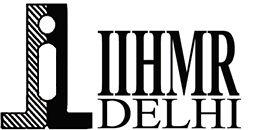 Vision & Mission Of Company
VISION
To make a qualitative difference to our society and environment.
 MISSION
Engage with internal and external stakeholders for synergy and widespread impact.
Bring lasting and sustainable development by interventions in areas of education & vocational training, health & disability, women & child development, environment, and other emerging needs of society.
Strive to provide leadership and be a benchmark in the field of Corporate Social Responsibility (CSR) with our ethics and governance.
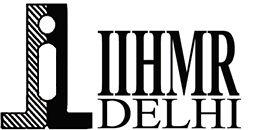 Background of Project
COVID-19 is a contagious disease caused by a virus the severe acute respiratory syndrome coronavirus 2(SARS-COV-2). The first known case was identified in Wuhan, China in December 2019. 
The disease has since spread worldwide leading to the ongoing COVID 19. The pandemic of coronavirus diseases 2019 has led to a high rate of morbidity and mortality and imposed a burden of billion.
 The rapid spread of the disease with several waves and peaks for around a year and a half has imposed a lot of pressure on the health system and the other parts of the community worldwide many health workers are on the front lines of battling the COVID 19 public health crisis 
 Many hospitals are overwhelmed with suspected or infected cases of COVID 19, in India began administration of COVID-19 vaccines on 16 January 2021 as of 3 April 2022 India has administrated over 1.8 billion doses overall including 1st, 2nd, and precautionary doses of the currently approved vaccines.
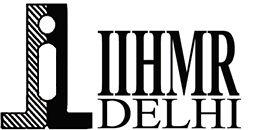 Objectives
Analysis and Evaluate the key problem areas of COVID-19 vaccination for truckers and migrant workers.
To be aware  the knowledge and acceptance of COVID-19 vaccination of truckers and migrant workers
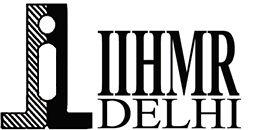 Methodology
Participants: the present concurrent mixed-method study was conducted in the Nagpur and Amravati districts of Maharashtra (Truckers and Migrant Workers).
Study Design and population: This population-based cross-sectional study was conducted from March to June 2022 in 2 districts of Maharashtra, with a population of 100 Truckers and 100 migrant workers.
Study Tools & Outcomes: A standard question recommended by the WHO was used to assess the acceptance status of the COVID 19 Vaccine among the study participants.
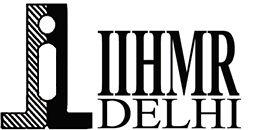 Sampling technique: Convenience sampling technique.
Study Population Size:100 Truckers & 100 Migrant workers.  
Study Period: The study was conducted from 15th March to 15th  June 2022.
The checklist was developed using currently used checklists prepared by me in Nagpur and Amravati districts data consisted of age, gender, marital status, educational level, a history of chronic diseases and COVID 19, the risk perception of COVID 19, family economic status, self-reported health-related status, mental health status, etc. 
Study Population: the inclusion criteria of this study consisted of being older than 18 years having the ability to speak in the interviews and being willing to participate in the study these people were selected from construction sites, truckers point companies, factories, etc.
Data Analysis: Data was collected through a questionnaire and data analysis was be done in excel
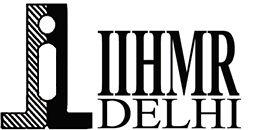 ANALYSIS  1. Knowledge  About COVID-19 Vaccination
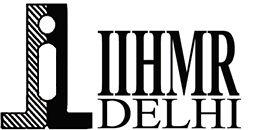 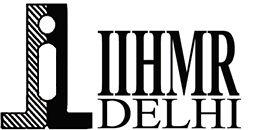 2. Acceptability COVID-19 Vaccine
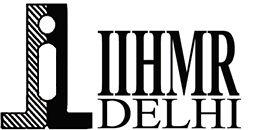 3. Vaccine Management
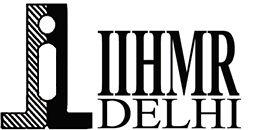 Limitations of the Study
Some questions in the survey require technical knowledge which was difficult to understand by a vulnerable group of people.
As truckers and migrant workers are continually changing places so their experience can not be generalized to Nagpur &Amravati.
Verbal survey was taken which can influence the research and cause biased.
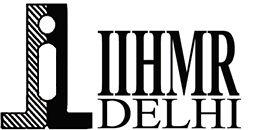 Conclusion
COVID-19 is a deadly disease that requires therapeutic and non-therapeutic solutions. 
World leaders face challenges in containing COVID-19 through non-therapeutic solutions, with mass vaccination remaining the primary solution. Knowledge, beliefs, availability, and distribution of the vaccine pose challenges to mass vaccination. 
This study found mixed responses regarding the level of knowledge and acceptance of the COVID-19 vaccine. Raising public awareness and demonstrating positive aspects of vaccination to the public appears to be most effective in increasing the vaccine acceptance rate. 
Governments, public health officials, and advocacy groups should address hesitancy and build vaccine literacy to encourage the public to accept immunization. 
COVID-19 immunization program should be implemented across the country to give rural and urban populations equal opportunity to receive the vaccine
References
WHO Director-General’s opening remarks at the media briefing on COVID-19 - 11 March 2020 [Internet]. [cited 2022 Jun 19]. Available from: https://www.who.int/director-general/speeches/detail/who-director-general-s-opening-remarks-at-the-media-briefing-on-covid-19---11-march-2020
India COVID - Coronavirus Statistics - Worldometer [Internet]. [cited 2022 Jun 19]. Available from: https://www.worldometers.info/coronavirus/country/india/
Oxford COVID-19 vaccine begins human trial stage | University of Oxford [Internet]. [cited 2022 Jun 19]. Available from: https://www.ox.ac.uk/news/2020-04-23-oxford-covid-19-vaccine-begins-human-trial-stage
Di Gennaro F, Pizzol D, Marotta C, Antunes M, Racalbuto V, Veronese N, et al. Coronavirus Diseases (COVID-19) Current Status and Future Perspectives: A Narrative Review. Int J Environ Res Public Health. 2020 Apr 14;17(8):E2690.
. Anti-Coronavirus Vaccines: Past Investigations on SARS-CoV-1 and MERS-CoV, the Approved Vaccines from BioNTech/Pfizer, Moderna, Oxford/AstraZeneca and others under Development Against SARSCoV- 2 Infection - PubMed [Internet]. [cited 2022 Jun 19]. Available from: https://pubmed.ncbi.nlm.nih.gov/34355678/
Slaoui, M.; Hepburn, M. Developing safe and effective Covid vaccines—Operation Warp Speed’s strategy and approach. N. Eng. J. Med. 2020, 383, 1701–1703. [CrossRef] - Google Search [Internet]. [cited 2022 Jun 19]. Available from: https://www.google.com/search?q=Slaoui%2C+M.%3B+Hepburn%2C+M.+Developing+safe+and+effective+Covid+vaccines%E2%80%94Operation+Warp+Speed%E2%80%99s+strategy+and+approach.+N.+Eng.+J.+Med.+2020%2C+383%2C+1701%E2%80%931703.+%5BCrossRef%5D&oq=Slaoui%2C+M.%3B+Hepburn%2C+M.+Developing+safe+and+effective+Covid+vaccines%E2%80%94Operation+Warp+Speed%E2%80%99s+strategy+and+approach.+N.+Eng.+J.+Med.+2020%2C+383%2C+1701%E2%80%931703.+%5BCrossRef%5D&aqs=chrome..69i57.913j0j9&sourceid=chrome&ie=UTF-8
World Health Organization. Report of the Sage Working Group on Vaccine Hesitancy; World Health Organization: Geneva, Switzerland, 2014. Vaccines 2021, 9, 1248 17 - Google Search [Internet]. [cited 2022 Jun 19]. Available from: https://www.google.com/search?q=World+Health+Organization.+Report+of+the+Sage+Working+Group+on+Vaccine+Hesitancy%3B+World+Health+Organization%3A+Geneva%2C+Switzerland%2C+2014.+Vaccines+2021%2C+9%2C+1248+17&oq=World+Health+Organization.+Report+of+the+Sage+Working+Group+on+Vaccine+Hesitancy%3B+World+Health+Organization%3A+Geneva%2C+Switzerland%2C+2014.+Vaccines+2021%2C+9%2C+1248+17&aqs=chrome..69i57.930j0j7&sourceid=chrome&ie=UTF-8
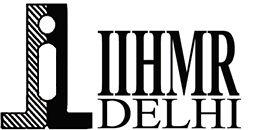 Thank You